ARAIA BITINETI 
(BUSINESS NAME)
KAMBWANA
(COMPANIES)
BITINETI
MWANE NI 
KATARAU
(MONEYLENDERS)
Business and Company Regulatory Division
TAUAN MWIIN ARAIA BITINETI
REGISTRATION OF BUSINESS NAMES ACT 1988
Bon te Tua ae karaoaki ao man kabwataki ma oin tabena bwa ena taui mwiin araia bitineti iaon Kiribati ake a kabongana te kario ara.
 TERA TE BUSINESS NAME? – Bon te ara ni kario are e tei n ingoanaki iai te bitineti irouia taan bwaibwai/te tia bwaibwai. e.g: Taotin Trading, Rainbow Store, etc……
ANTAI AIKA KABAEAKI IAAN TE TUA AIO? – Bon bitineti ni kabane ake a waaki ni bitineti ao man kabongana te kario ara.
BONGANAN TE TUA AIO – Ena kinanaki iroun te Tautaeka n aron aikai:-
                                                 1. e buoka waekoan reken am mwane irouia taan tarau                            			ngkana ko kateitei n te bowi
			2. e buoka kabwatakin am business loan n te ANZ & DBK.                                                        3. Reputation With Customers
Bwaai aika ana Riai ni karokoaki rongorongoia n ana aobiti te tia tau mwiin araia bitineti
Aran te tia bwaibwai / taan bwaibwai ao aia tabo ni maeka
Aran te Bitineti ao te ta tabo are  na tei iai
Te waaki ni karikirake ba tera…. Eg: Store, Bakery, etc…
Imwin te tai ao e riai ni karinaki te bitaki nakon rongorongo akana oti ieta
Bwaai aika kainnanoaki ibukin kabaeakin aran te bitinetiBIRTH CERTIFICATE/ BONG N BUNGCertificate of marriage / beba n mareregistration fee - $100.00 ti teuana te tai
Rekenikai iaan te tua aio ngkana ko aki ira nanona :-
Kibu 9 – aomata ake aki karini aran aia bitineti ao rongorongon taia n bitaki n te bitineti ana kona  katuaeaki $20.00 ni katoa bong 

Kibu 12 – aomata ake a kakoauaki raoi ba a kewe aia rongorongo are anga ibukin aia bitineti ana kona katuaeaki $100.00 ke ni kabureaki 6 namakina n te karabuti
Kibu 13 – e kamatoaki ba te Certificate of Registration ke Kinakin am Bitineti ena riai ni katekeaki n taabo nako ni bitineti ao ane aki iria ao ena kona katuaeaki $50.00

Kibu 15(1) – e kamatoaki bwa e riai ni karokoaki taekan te bitineti are e aikoa mwakuri ke ea in bwa ena kanakoaki man te Register, ane aki ao e kamatoaki n Kibu 15(2) bwa ena aki ira nanon Kibu 15(1) ao ena kona ni katuaeaki te tia ke taan bwaibwai kaka $50.00
TAUAN MWIIN KAMBWANA
IAI 2 AEKAKIN TE KAN RIKI NI KAMBWANA N ARON AIKAI :-




AIKAI KARINANIN TE LIMITED COMPANY :-
EXTERNAL COMPANY
INTERNAL COMPANY
PRIVATE COMPANY
PUBLIC COMPANY
Bwaai aika kainanoaki ibukin te incorporation
Approval Fee - $50.00
Reservation of Name fee - $50.00
Incorporation Fee – Depend on  Share Capital
Article of Association 
Company rules
Booma aika kainanoaki ibukin kabaeakin aran am kambwana
Application to incorporate a Company
Application of Approval and Reservation of Name
Notice of Address of Registered Office
Return of Allotment
Auditor's Notice of Appointment
Kabaean te kambwana iaan te tua aio :-
Ena riai te Kambwana ni karokoa ana ANNUAL RETURN 6 Namakaina imwiin tokin ririkin ana bitineti / Financial Year

Kanoan te ANNUAL RETURN : -
Annual Return Form ( man te aobiti) – aio ibukn kan atakin te bitaki nakon ana taan bwaibwai / Shareholders te Kambwana
Director's Report – Atakin kaubwain te Kambwana bwa a bon kawakinaki raoi
Auditor's Report – Ngkana iai ana Oteta te Kambwana
Statement pursuant section 135 – Kaotakin aki kainanoan bwa ena iai ana Oteta te Kambwana
Financial Statement – Financial Performance ( rekereke ma Profit & Loss – kaotakin rakan te bitineti) ao Financial Position ( rekereke ma te Balance Sheet – kaota kaubwain te bitineti)
Rekenikai iaan te tuai aio
Ana riai ni katuaeaki Directors n te Kambwana ngkana aki ira nanon te Tua aio n aron aio : -
Ngkana aki karokoa te Annual Return ibukin aia Kambwana 6 te namakaina imwiin tokin ririkin aia bitineti ke Financial Year ao ana katuaeaki $150.00 n te namwakaina.
TAUAN MWIIN BITINETI NI KATANGOMWANE
MONEYLENDERS ACT 1988
Te tua ae a tia ni kabwataki n 25/7/1988 bwa ena tei bwa kairan ao bairean te waaki ni katangomwane iaon Kiribati 

Akea riki te tabo teuana ae anga te License iaon te Katangomwane bwa ti te Botaki n Mwakuri ibukin Bitineti, Karaobwai ao Boboti ( MCIC )

Ena riai ni kakabouaki te License ni Katangomwane ni katoa ririki. 

Katangomwane ni kabane a bane taia n 31 Ritembwa ni katoa ririki ma te kantaninga ba ana manga kaboui aia License n te ririki are imina ngkana e reitinako te karikirake anne.
Iraua te bakao ke te interest aena kabonganaki?
TE BAKAO: 
12% N TE RIRIKI AO ENA KABONGANAKI TE SIMPLE INTEREST ( e aki iriri te raka ni katoa tai bn kaitaran raoi te Compound Interest )
Kaetieti aika ana iraki nanoia iaan te tua aio
a). Ena riai n License te tia Katangomwane 

b). Ena riai n iai ana Notice Board ae makoro iai “ LICENSED MONEYLENDER”

c). E taburoroko kaungakia aomata bwa ana tangomwane iroum
d). Ena riai n iai te boraraoi ke Contract imarenan te Tia Katangomwane ao te Tia Tangomwane

e). Ena riai ni iai  Receipt Book te Tia Katangomwane ( Regulated receipt)

f). Ena riai ni iraki raoi te Bakao ke Interest ae 12%
Bwaai aika kainanoaki ibukin karekean ao kabouan te license
Moan karekean te License n te Katangomwane

Police Clearance
Medical Clearance
Reta mai iroun te Mitinare (Kabwarabwaran anuan maiun te aomata – ena stamped ke letter head)
Photograph – 1 passport size
License fee - $50.00
Kabouakin te License n te Katangomwane

Police Clearance
Medical Clearance
Reta mai iroun te Mitinare (Kabwarabwaran anuan maiun te aomata – ena stamped ke letter head)
Photograph – 1 passport size
Renewal fee - $30.00
Kanoan te boraraoi ke te contract iaan te tua
1. Te bong n namwakaina
2. Te mwaiti ni mwane ae tangoaki
3. Mwaitin te raka/bakao ae na oti iai 12% n te ririki
4. Araia taan boraraoi ao aia tabo 
5. Maanin te tangomwane
6. Tian ao moan ao te kabanea ni kabwara 	tarau
7. Aia tiaina taan kataoa te boraraoi (Tia Tangomwane ao Tia 	Katangomwane
TABEIA BITINETI NAKO IAAN TE TUA
TABERA NGAIRA NI KABANE
Ti riai n ataia bwa e kakawaki tauan mwiin ara karikirake/bitineti iroun te Kauntira ao MCIC;
Ti riai n ribooti nakon te MCIC, Bureitiman ao Kiraka n ara Abamakoro ngkana iai atakin waaki n karikirake aika aki eti aroia iaan tuan te bitineti; ao
Ti riai ni karekei ibuobuoki n taainako ke n titiraki n taainako nakoia rabwata ake tabeia n ara abamakoro.
BCRD’s questions in relation to laws under its mandate
Registration of business names act 1988
Section 4 (a) – true surnames?
Section 4(b) – Christian name or initials?
Regulation – birth certificate and marriage certificate?
Procedure in filing cases against defaulting businesses
Terana aron irekereken tabera ma kain te tax? Ni kaineti ma te business registration name?
Moneylendlers act 1988
Section 3 -  larger sum?
Section 6 – list to be published from time to time?
Section 7 – a license shall not authorize a moneylender to carry on a business at more than one address 
Section 9(1) (a) – not fit and proper person to hold a license
Section 9(2) – refusal to grant license?
Section 10(1) – clarify, how can BCRD work with this?
Section 13(1) – restrictions on moneylenders Advertisements
How to prosecute ML who fail to comply with section 14(1)
What can BCRD do to respond to complaints made by the public in relation to ML license holders who charge compound interest?
Section 15 – Contract
Copy of ML regulation stating the required docs for license application
Ngkana te business e tangiria n riki bwa ai aron te bank ( n aron ae e uarereke ) a karinimwane aomata irouna ao a kona n tangoia naba? E uki iaan te tuua ke e tabuaki? Ao ngkana e uki, terana kawaina?
Companies ordinance 1979
How to register changes to company objects? Section  13(c), section 17 and 18?
How to register a business name owned by a company: what are the requirements?
Procedure for the change of name of a company. Section 14 (2) (11) (12)?
Alteration of Article: section 20?
Annual return default: section 62 (2)?
Iai uruan tuan te company ordinance ngkana e director te civil servant nte private company?
Ao ngkana iai tera te tuua nako iai ? 
Baikara bwaai aika ana kainanoaki ngkana iai ae e tangiria ni kan register ana business n ai aron western union?
Thank you
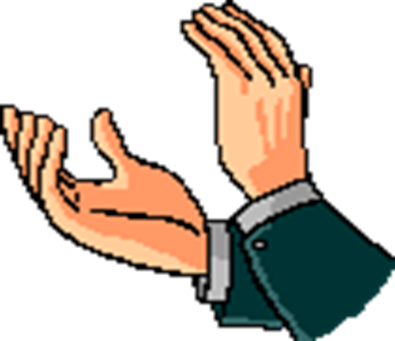